5ª Sesión del Comité de Aseguramiento de la Calidad
Seguimiento de acuerdos
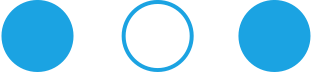 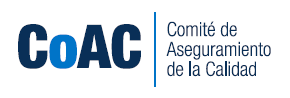 06/12/2021
Acuerdos en proceso
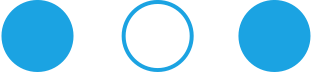 Se completaron los requisitos establecidos en las fracciones I, II, III, IV y V  del artículo 19 de las Reglas para establecer la normativa del SNIEG. Es decir, el documento fue revisado por la DGCSNIEG, CGAJ, Secretarios Técnicos y Presidentes de los Comités Ejecutivos.  Se obtuvieron comentarios de Unidades del Estado, funcionarios del INEGI y otros ciudadanos a partir de la consulta pública.

Posteriormente, se tuvieron dos reuniones con los vicepresidentes de la Junta de Gobierno del INEGI y solicitaron que el documento:

Se simplifique para mejor comprensión de las Unidades del Estado.

Incluya sólo los elementos explicativos de los principios, no las directrices.

Se realice un diagnóstico de la situación actual de las Unidades del Estado.

Dado que esas conclusiones suponen la elaboración de un nuevo documento, sería necesario reiniciar el procedimiento que establecen las Reglas para establecer la normativa del SNIEG.  Por lo anterior, el acuerdo vigente se daría por concluido.
GRACIAS
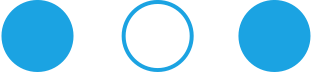